Mídias Sociais
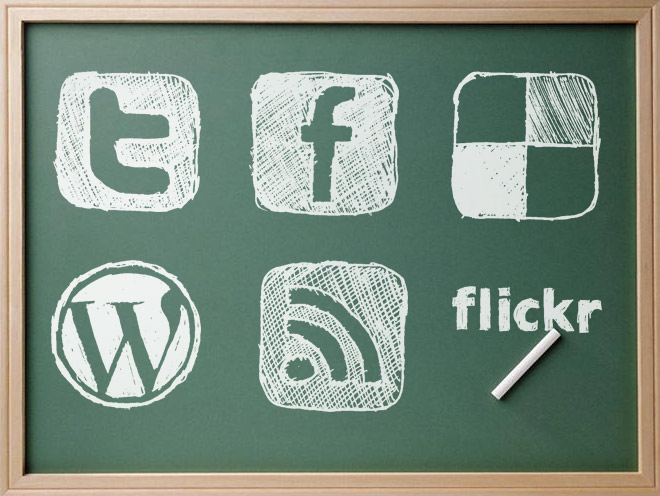 Aula 01
Objetivos da disciplina
Ementa, avaliação
Introdução 

Prof. Dalton Martins
dmartins@gmail.com
Gestão da Informação
Universidade Federal de Goiás
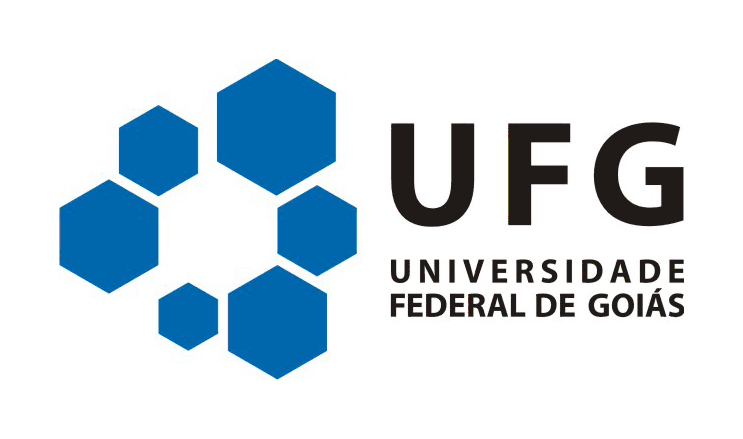 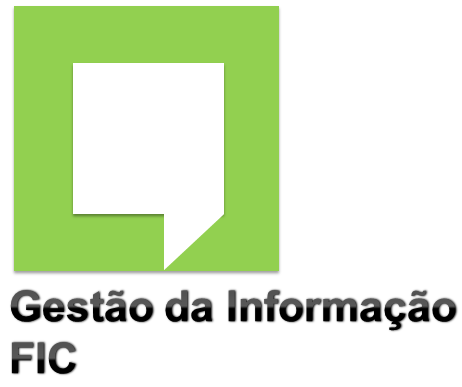 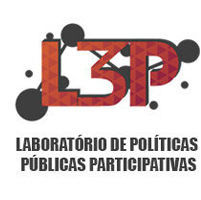 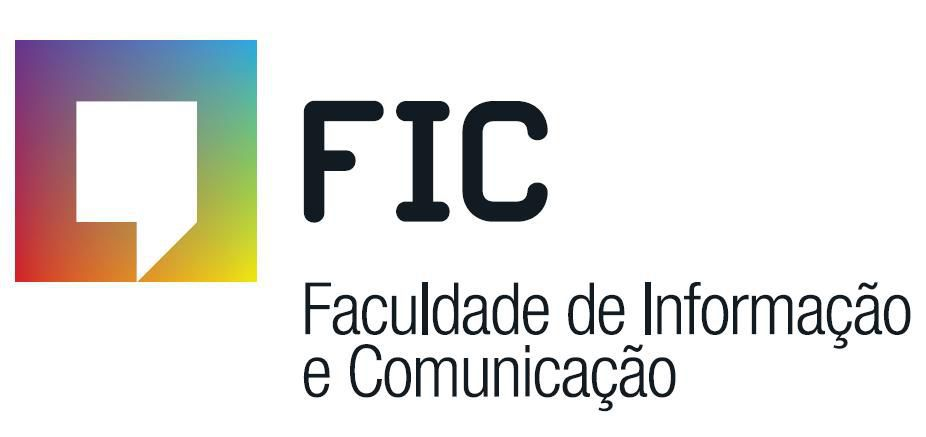 Foco da disciplina
Há muitas abordagens possíveis para uma disciplina sobre Mídias Sociais, dado a interdisciplinaridade e complexidade do tema;
Pode-se ressaltar algumas grandes áreas envolvidas e seus principais interesses:
Marketing:
estratégias de promoção de ideias, serviços, produtos, ampliando potencial de venda;
Comunicação:
possibilidades de interação e produção de comunicação a partir de várias estratégias e entendimentos do que é comunicação;
Tecnologia:
Protocolos, linguagens de programação, dispositivos móveis, bancos de dados e soluções para um tipo de interação em rede;
Economia/Administração:
O trabalho em rede, a produção imaterial, novas formas de produção e circulação da informação estratégica;
Sociologia/Psicologia:
Possibilidades e novos padrões de relacionamento entre pessoas, comportamento, formas de apropriação;
Foco da disciplina
Qual o foco de um curso de Gestão da Informação?

Se temos um campo próprio e ao mesmo tempo
interdisciplinar de atuação, como olhar para as mídias
sociais de maneira a fazer sentido com a proposta da GI?
Foco da disciplina
O que interessa para a GI são os fenômenos informacionais, logo humanos, relacionados a essas mídias;
Cabem aqui perguntas do tipo:
Que informações são produzidas nessas mídias;
Como são produzidas: por quem, como, quando, onde, com quem;
Como entender e utilizar de forma estratégica as mídias sociais como fontes de informação: tanto para entender o que já existe ali quando para produzir novas informações;
Como mapear, organizar e tratar essas informações;
Que tipos de produtos e serviços informacionais podem ser gerados a partir delas;
 Como avaliar estratégias e entender que fenômenos relacionais se passam nesses espaços;
Como analisar essas informações de maneira crítica, entender seus pressupostos e gerar novos conhecimentos.
Foco da disciplina
O que não faremos nessa disciplina:
Não vamos montar um plano de marketing para usar as mídias sociais como meio de promoção de um produto, serviço ou ideia;
Não vamos tentar induzir pessoas a replicarem um conteúdo específico e criar um “viral”;
Não vamos discutir como você “deve” se comunicar em cada mídia para obter o máximo “proveito” desse espaço;
Não vamos focar em funcionalidades técnicas.
Foco da disciplina
O que faremos nessa disciplina:
Vamos discutir a perspectiva analítica das redes sociais:
Análise estrutural e dinâmica das redes: teorias de análise, métricas e indicadores, formas de visualização.
Vamos discutir as principais mídias sociais da atualidade e suas formas de uso.
Objetivos da disciplina
Conhecer e experimentar com ferramentas práticas e princípios analíticos 7 camadas de análise, síntese e visualização de dados de mídias sociais
Realizar um projeto de análise prático e COMPLETO
Como faremos isso?
Trabalho individual:
Avaliação prática
Trabalho em grupo:
Desenvolvimento de um projeto aplicado de análise de mídias sociais
Avaliação
Composição da nota:
20% participação em aula
40% avaliação individual
P1
P2
Observação: não teremos prova substitutiva nesse semestre
40% projeto em grupo
MÉDIA = 0,2*(PARTICIPAÇÃO)+0,4*((P1+P2)/2)+0,4*PROJETO
Ementa detalhada e cronograma de aulas
15/04 – Apresentação da disciplina e introdução ao laboratório de mídias sociais
29/04 – Análise de mecanismos de busca
06/05 – Análise de mecanismos de busca
13/05 - Análise de mecanismos de busca 
20/05 – Análise de texto de mídias sociais 
27/05 – Análise de texto em mídias sociais 
03/06 – Análise de texto em mídias sociais 
10/06 – Prova escrita I + Apresentação parcial dos projetos
17/06 – Análise de rede em mídias sociais 
24/06 –Análise de rede em mídias sociais 
01/07 - Análise de rede em mídias sociais 
08/07 – Análise de rede em mídias sociais
15/07 – Análise de rede em mídias sociais II
22/07 – Prova escrita II + Apresentação final dos projetos
29/07 – Correção final e entrega de notas.
Introdução ao Laboratório de Mídias Sociais
Conceitos, visão geral da disciplina
Análise de mídias sociais
A análise de mídias sociais consiste em converter dados não-estruturados em “insights” que ajudem a produzir significados para as pessoas e suas organizações;
Essa análise é a arte e a ciência de tratar enormes quantidades de dados para a produção de significado;
A parte ciência é a parte técnica de extração dos dados, tratamento, síntese, entre outros;
A parte arte é a interpretação e o propósito da análise
O valor da análise depende do valor da pergunta que se faz!!!
Crescimento do interesse em mídias sociais na Internet
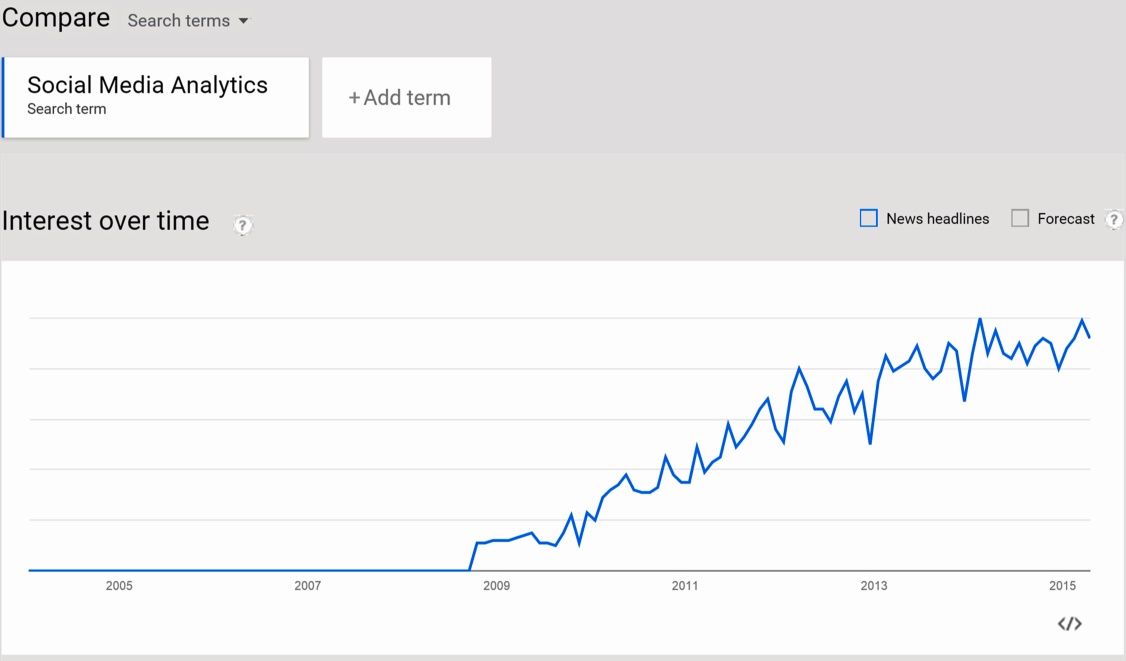 Diferenças entre analítica de mídias sociais X análise de negócios
Abordagem de análise em 7 camadas analíticas
Onde acontece?
Análise de localização
O que é dito? 
Análise de Texto
O que é feito? 
Análise de ações
O que é procurado? 
Análise de Mecanismo de Busca
Como se relacionam? 
Análise de Rede
Como navegam? 
Análise de Hiperlink
Como usam aplicativos? 
Análise de Aplicativos
Abordagem de análise em 7 camadas analíticas
Camada 1: Texto
Social media text analytics lida com a extração e análise de perguntas de pesquisa e própositos de geração de conhecimento a partir de elementos textuais de conteúdos produzidos em mídias sociais, tais como comentários, tweets, posts em blogs, atualizações de “status” no Facebook.
17
Camada 2: Redes
Social media network analytics extrai, analisa, interpreta redes de relacionamentos pessoais e profissionais, tais como Facebook, Twitter, Linkedin. Lida com essencialmente com os aspectos relacionais sobre as pessoas se relacionam, que posição ocupam na rede, que dinâmica de relacionamentos produzem.
18
Camada 3: Ações
Social media actions analytics lida com a extração, análise e interpretação das ações desempenhadas pelos usuários nas mídias sociais, tais como as curtidas, compartilhamentos, menções, entre outros.
19
Camada 4: Aplicativos
Apps analytics lida com a mensuração e otimização do engajamento de usuários com as aplicações móveis.
20
Camada 5: Hyperlinks
Hyperlink analytics trata da extração, análise e interpretação de hiperlinks em mídias sociais. Exemplo: in-links e out-links.
21
Camada 6: Localização
Location analytics, também conhecida como análise espacial ou geoespacial, se concentra na mineração e mapeamento de localizações de usuários, conteúdos e dados.
22
Camada 7: Mecanismos de busca
Search engines analytics foca na análise de histórico de pesquisas em mecanismos de busca, incluindo tendências de temas de pesquisa, monitoramento de palavras-chave, histórico de anúncios, entre outros.
23
Tipos de Análise de Mídias Sociais
Predictive Analytics involves analyzing large amounts of accumulated social media data to predict a future event
Descriptive Analytics is focused on gathering and describing social media data in the form of reports, visualizations, and clustering to understand a business problem.
Prescriptive Analytics suggest the best action to take when handling a scenario
24
Ciclo de análise de mídias sociais
Objectives
25
Desafios da análise de mídias sociais
Volume e velocidade
Diversidade dos tipos de dados
Dados não-estruturados
26
Ferramentas de análise de mídias sociais
27